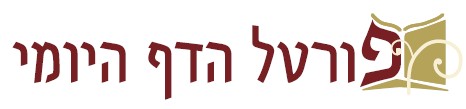 מסכת ברכות
דף טז

דף טז ע"א (שורה 5) – דף יז ע"א (שורה 4)

מצגת עזר ללימוד הדף היומי

בעריכת: הראל שפירא


לשמיעת השיעור בליווי המצגת – לחץ כאן

ליצירת קשר: 
טל': 054-4931075
דוא"ל: rlshapira@gmail.com
דף טז עמוד א
משנה (טו ע"א):

הקורא את שמע ולא השמיע לאזנו - יצא, ר' יוסי אומר: לא יצא.
קרא ולא דקדק באותיותיה - ר' יוסי אומר: יצא, רבי יהודה אומר: לא יצא.
הקורא למפרע - לא יצא. 
קרא וטעה - יחזור למקום שטעה.
שְׁמַע יִשרָאֵל ה’ אֱלהֵינוּ ה’ אֶחָד:בָּרוּךְ שֵׁם כְּבוד מַלְכוּתו לְעולָם וָעֶד:וְאָהַבְתָּ אֵת ה’ אֱלהֶיךָ בְּכָל לְבָבְךָ וּבְכָל נַפְשְׁךָ וּבְכָל מְאדֶךָ:וְהָיוּ הַדְּבָרִים הָאֵלֶּה אֲשֶׁר אָנכִי מְצַוְּךָ הַיּום עַל לְבָבֶךָ:וְשִׁנַּנְתָּם לְבָנֶיךָ וְדִבַּרְתָּ בָּם בְּשִׁבְתְּךָ בְּבֵיתֶךָ וּבְלֶכְתְּךָ בַדֶּרֶךְ וּבְשָׁכְבְּךָ וּבְקוּמֶךָ:וּקְשַׁרְתָּם לְאות עַל יָדֶךָ וְהָיוּ לְטטָפת בֵּין עֵינֶיךָ:וּכְתַבְתָּם עַל מְזֻזות בֵּיתֶךָ וּבִשְׁעָרֶיךָ:
וְהָיָה אִם שָׁמעַ תִּשְׁמְעוּ אֶל מִצְותַי אֲשֶׁר אָנכִי מְצַוֶּה אֶתְכֶם הַיּום לְאַהֲבָה אֶת ה’ אֱלהֵיכֶם וּלְעָבְדו בְּכָל לְבַבְכֶם וּבְכָל נַפְשְׁכֶם:וְנָתַתִּי מְטַר אַרְצְכֶם בְּעִתּו יורֶה וּמַלְקושׁ וְאָסַפְתָּ דְגָנֶךָ וְתִירשְׁךָ וְיִצְהָרֶךָ:וְנָתַתִּי עֵשב בְּשדְךָ לִבְהֶמְתֶּךָ וְאָכַלְתָּ וְשבָעְתָּ:הִשָּׁמְרוּ לָכֶם פֶּן יִפְתֶּה לְבַבְכֶם וְסַרְתֶּם וַעֲבַדְתֶּם אֱלהִים אֲחֵרִים וְהִשְׁתַּחֲוִיתֶם לָהֶם:וְחָרָה אַף ה’ בָּכֶם וְעָצַר אֶת הַשָּׁמַיִם וְלא יִהְיֶה מָטָר וְהָאֲדָמָה לא תִתֵּן אֶת יְבוּלָהּ וַאֲבַדְתֶּם מְהֵרָה מֵעַל הָאָרֶץ הַטּבָה אֲשֶׁר ה’ נתֵן לָכֶם:וְשמְתֶּם אֶת דְּבָרַי אֵלֶּה עַל לְבַבְכֶם וְעַל נַפְשְׁכֶם וּקְשַׁרְתֶּם אתָם לְאות עַל יֶדְכֶם וְהָיוּ לְטוטָפת בֵּין עֵינֵיכֶם:וְלִמַּדְתֶּם אתָם אֶת בְּנֵיכֶם לְדַבֵּר בָּם בְּשִׁבְתְּךָ בְּבֵיתֶךָ וּבְלֶכְתְּךָ בַדֶּרֶךְ וּבְשָׁכְבְּךָ וּבְקוּמֶךָ:וּכְתַבְתָּם עַל מְזוּזות בֵּיתֶךָ וּבִשְׁעָרֶיךָ:לְמַעַן יִרְבּוּ יְמֵיכֶם וִימֵי בְנֵיכֶם עַל הָאֲדָמָה אֲשֶׁר נִשְׁבַּע ה’ לַאֲבתֵיכֶם לָתֵת לָהֶם כִּימֵי הַשָּׁמַיִם עַל הָאָרֶץ:
הקורא למפרע לא יצא וכו': 

רבי אמי ורבי אסי הוו קא קטרין ליה גננא לר' אלעזר. 
אמר להו: אדהכי והכי איזיל ואשמע מלתא דבי מדרשא ואיתי ואימא לכו. 

    אזל אשכחיה לתנא דקתני קמיה דר' יוחנן: 
    
    קרא וטעה ואינו יודע להיכן טעה – 
    באמצע הפרק - יחזור לראש, 
    בין פרק לפרק - יחזור לפרק ראשון, 
    בין כתיבה לכתיבה - יחזור לכתיבה ראשונה.
 
    אמר ליה ר' יוחנן: 
    לא שנו אלא שלא פתח בלמען ירבו ימיכם, 
    אבל פתח בלמען ירבו ימיכם - סרכיה נקט ואתי. 

אתא ואמר להו, 
אמרו ליה: אלו לא באנו אלא לשמוע דבר זה דיינו.
דף טז עמוד א
משנה

האומנין קורין בראש האילן ובראש הנדבך, 
מה שאינן רשאין לעשות כן בתפלה.

חתן פטור מק''ש לילה הראשונה ועד מוצאי שבת אם לא עשה מעשה.

ומעשה בר''ג שנשא אשה וקרא לילה הראשונה, 
אמרו לו תלמידיו: למדתנו רבינו שחתן פטור מק''ש! 
אמר להם: איני שומע לכם לבטל הימני מלכות שמים אפי' שעה אחת.

גמרא

ת''ר: 
האומנין קורין בראש האילן ובראש הנדבך,
ומתפללין בראש הזית ובראש התאנה, 
ושאר כל האילנות יורדים למטה ומתפללין. ובעל הבית בין כך ובין כך יורד למטה ומתפלל, לפי שאין דעתו מיושבת עליו.
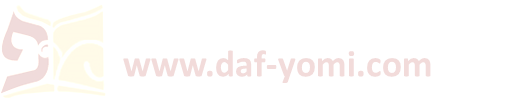 דף טז עמוד א
רמי ליה רב מרי ברה דבת שמואל לרבא: 

תנן: 
האומנין קורין בראש האילן ובראש הנדבך -
אלמא לא בעי כונה, 

ורמינהי: 
הקורא את שמע צריך שיכוין את לבו, 
שנאמר: "שמע ישראל", ולהלן הוא אומר: "הסכת ושמע ישראל" - מה להלן בהסכת אף כאן בהסכת.

אשתיק.

א''ל: 
מידי שמיע לך בהא?

א''ל: 
הכי אמר רב ששת: והוא שבטלין ממלאכתן וקורין.

והתניא: 
בית הלל אומרים: עוסקין במלאכתן וקורין.

לא קשיא, 
הא בפרק ראשון הא בפרק שני.
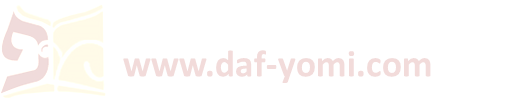 דף טז עמוד א
ת''ר:
הפועלים שהיו עושין מלאכה אצל בעל הבית -
קורין ק''ש ומברכין לפניה ולאחריה,
ואוכלין פתן ומברכין לפניה ולאחריה, 
ומתפללין תפלה של שמונה עשרה,
אבל אין יורדין לפני התיבה ואין נושאין כפיהם. 

והתניא: 
מעין י''ח!

אמר רב ששת: 
לא קשיא, הא ר''ג הא ר' יהושע.

אי ר' יהושע, מאי איריא פועלים? אפילו כל אדם נמי!

אלא אידי ואידי ר''ג, 
ולא קשיא כאן בעושין בשכרן כאן בעושין בסעודתן. 

והתניא:
הפועלים שהיו עושים מלאכה אצל בעל הבית -
קורין ק''ש ומתפללין,
ואוכלין פתן ואין מברכים לפניה אבל מברכין לאחריה שתים.
כיצד? ברכה ראשונה כתקונה, שניה פותח בברכת הארץ וכוללין בונה ירושלים בברכת הארץ. 
במה דברים אמורים? בעושין בשכרן, אבל עושין בסעודתן או שהיה בעל הבית מיסב עמהן מברכין כתיקונה.
משנה כח ע"ב

רבן גמליאל אומר: בכל יום ויום מתפלל אדם שמנה עשרה, 
רבי יהושע אומר: מעין י''ח.
①





②
דף טז עמוד א - דף טז עמוד ב
חתן פטור מק''ש: 

תנו רבנן: 
"בשבתך בביתך" - פרט לעוסק במצוה, 
"ובלכתך בדרך" - פרט לחתן. 
מכאן אמרו: הכונס את הבתולה פטור, ואת האלמנה חייב. 

מאי משמע? 

אמר רב פפא: 
כי דרך - מה דרך רשות אף הכא נמי רשות. 

    מי לא עסקינן דקאזיל לדבר מצוה ואפילו הכי אמר רחמנא ליקרי? 

    אם כן לימא קרא "בלכת", מאי "בלכתך"? - שמע מינה בלכת דידך הוא דמחייבת הא דמצוה פטירת.

אי הכי, מאי איריא הכונס את הבתולה? אפי' כונס את האלמנה נמי! 

הכא טריד והכא לא טריד.

אי משום טרדא - אפילו טבעה ספינתו בים נמי!
אלמה אמר רבי אבא בר זבדא אמר רב: 
אבל חייב בכל מצות האמורות בתורה, חוץ מן התפילין שהרי נאמר בהן פאר שנאמר "פְאֵרְךָ חֲבוֹשׁ עָלֶיךָ" וגו'.

אמרי: התם טרדא דרשות, הכא טרדא דמצוה.
משנה:

האומנין קורין בראש האילן ובראש הנדבך, 
מה שאינן רשאין לעשות כן בתפלה.

חתן פטור מק''ש לילה הראשונה ועד מוצאי שבת אם לא עשה מעשה.
עמוד ב
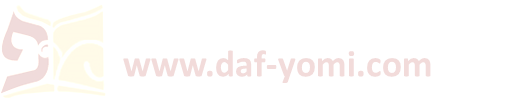 דף טז עמוד ב
משנה

רחץ לילה הראשון שמתה אשתו, 
אמרו לו תלמידיו: למדתנו רבינו שאבל אסור לרחוץ! 
אמר להם: איני כשאר בני אדם, אסטניס אני.

וכשמת טבי עבדו קבל עליו תנחומין, 
אמרו לו תלמידיו: למדתנו רבינו שאין מקבלין תנחומין על העבדים! 
אמר להם: אין טבי עבדי כשאר כל העבדים, כשר היה. 

חתן, אם רוצה לקרות קרית שמע לילה הראשון - קורא. 
רבן שמעון בן גמליאל אומר: לא כל הרוצה ליטול את השם יטול.

גמרא

מ''ט דרבן (שמעון בן) גמליאל? 

קסבר אנינות לילה דרבנן,
דכתיב: "וְאַחֲרִיתָהּ כְּיוֹם מָר", 
ובמקום אסטניס לא גזרו ביה רבנן.
משנה טז ע"א:

חתן פטור מק''ש לילה הראשונה ועד מוצאי שבת אם לא עשה מעשה.
ומעשה בר''ג שנשא אשה וקרא לילה הראשונה, 
אמרו לו תלמידיו: למדתנו רבינו שחתן פטור מק''ש! 
אמר להם: איני שומע לכם לבטל הימני מלכות שמים אפי' שעה אחת.
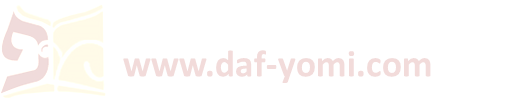 דף טז עמוד ב
משנה:
וכשמת טבי עבדו קבל עליו תנחומין, 
אמרו לו תלמידיו: למדתנו רבינו שאין מקבלין תנחומין על העבדים! 
אמר להם: אין טבי עבדי כשאר כל העבדים, כשר היה.
וכשמת טבי עבדו וכו': 

ת''ר: 

עבדים ושפחות - אין עומדין עליהם בשורה ואין אומרים עליהם ברכת אבלים ותנחומי אבלים. 

מעשה ומתה שפחתו של רבי אליעזר,
נכנסו תלמידיו לנחמו, 
כיון שראה אותם עלה לעלייה - ועלו אחריו, 
נכנס לאנפילון - נכנסו אחריו,
נכנס לטרקלין - נכנסו אחריו,

אמר להם: 
כמדומה אני שאתם נכוים בפושרים עכשיו אי אתם נכוים אפילו בחמי חמין, לא כך שניתי לכם עבדים ושפחות אין עומדין עליהם בשורה ואין אומרים עליהם ברכת אבלים ולא תנחומי אבלים? - אלא מה אומרים עליהם? כשם שאומרים לו לאדם על שורו ועל חמורו שמתו "המקום ימלא לך חסרונך" כך אומרים לו על עבדו ועל שפחתו "המקום ימלא לך חסרונך". 

תניא אידך: 
עבדים ושפחות אין מספידין אותן.
ר' יוסי אומר: אם עבד כשר הוא אומרים עליו "הוי איש טוב ונאמן ונהנה מיגיעו". 
אמרו לו: אם כן, מה הנחת לכשרים?!
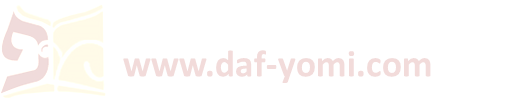 דף טז עמוד ב
ת''ר:
אין קורין אבות אלא לשלשה,
ואין קורין אמהות אלא לארבע.

אבות מאי טעמא? 
אילימא משום דלא ידעינן אי מראובן קא אתינן אי משמעון קא אתינן -
אי הכי אמהות נמי לא ידעינן אי מרחל קא אתינן אי מלאה קא אתינן!
אלא עד הכא חשיבי טפי לא חשיבי.

תניא אידך: 
עבדים ושפחות - אין קורין אותם אבא פלוני ואמא פלונית,
ושל ר''ג היו קורים אותם אבא פלוני ואמא פלונית.

מעשה לסתור?
משום דחשיבי.

א''ר אלעזר: 
מאי דכתיב "כן אברכך בחיי בשמך אשא כפי"?
"כן אברכך בחיי" - זו ק''ש,
"בשמך אשא כפי" - זו תפלה.
ואם עושה כן עליו הכתוב אומר "כמו חלב ודשן תשבע נפשי", 
ולא עוד אלא שנוחל שני עולמים, העוה''ז והעולם הבא, שנאמר: "ושפתי רננות יהלל פי".
●










●









●
תהילים סג/ה-ו:

כֵּן אֲבָרֶכְךָ בְחַיָּי בְּשִׁמְךָ אֶשָּׂא כַפָּי.
כְּמוֹ חֵלֶב וָדֶשֶׁן תִּשְׂבַּע נַפְשִׁי וְשִׂפְתֵי רְנָנוֹת יְהַלֶּל פִּי.
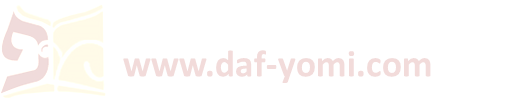 דף טז עמוד ב
ר' אלעזר בתר דמסיים צלותיה אמר הכי: 
יהי רצון מלפניך ה' אלהינו שתשכן בפורינו אהבה ואחוה ושלום וריעות, ותרבה גבולנו בתלמידים, ותצליח סופנו אחרית ותקוה, ותשים חלקנו בגן עדן, ותקננו בחבר טוב ויצר טוב בעולמך, ונשכים ונמצא יחול לבבנו ליראה את שמך, ותבא לפניך קורת נפשנו לטובה. 

רבי יוחנן בתר דמסיים צלותיה אמר הכי: 
יהי רצון מלפניך ה' אלהינו שתציץ בבשתנו, ותביט ברעתנו, ותתלבש ברחמיך, ותתכסה בעזך, ותתעטף בחסידותך, ותתאזר בחנינותך, ותבא לפניך מדת טובך וענותנותך. 

ר' זירא בתר דמסיים צלותיה אמר הכי: 
יהי רצון מלפניך ה' אלהינו שלא נחטא ולא נבוש ולא נכלם מאבותינו.

ר' חייא בתר דמצלי אמר הכי:
יהי רצון מלפניך ה' אלהינו שתהא תורתך אומנותנו, ואל ידוה לבנו, ואל יחשכו עינינו. 

רב בתר צלותיה אמר הכי: 
יהי רצון מלפניך ה' אלהינו שתתן לנו חיים ארוכים, חיים של שלום, חיים של טובה, חיים של ברכה, חיים של פרנסה, חיים של חלוץ עצמות, חיים שיש בהם יראת חטא, חיים שאין בהם בושה וכלימה, חיים של עושר וכבוד, חיים שתהא בנו אהבת תורה ויראת שמים, חיים שתמלא לנו את כל משאלות לבנו לטובה.
●






●






●



●




●
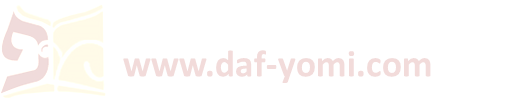 דף טז עמוד ב
בספר "הסידור בהשתלשלותו - תשובות לשאלות בעקבות סידור רינת ישראל" של שלמה טל, כתב (עמ' עז):

מדוע יש סידורים שבסוף "תפלת רב" כתוב "בזכות תפלת רבים" או "בזכות תפלת רב"?

תשובה: אחד מתלמידיו של החוזה מלובלין, הגאון האדמו"ר רבי צבי אלימלך מדינוב זצ"ל (תקמ"ו - תר"א), בעל ספר בני יששכר בספרו מגיד תעלומה על מסכת ברכות, שיצא לאור בראשונה בפשעמישל, בשנת תרל"ו (ובאחרונה בירושלים תש"ד), ובפרק היה קורא, ברכות טז ע"ב, ששם נזכרת תפילת רב הנ"ל, כותב בעל "מגיד תעלומה": "חיים שתמלא לנו כל משאלות לבנו לטובה. זה עידן ועידנים שהנהיגו לומר זה הנוסח קודם שמברכין החודש ונדפס בסידורים ומסיימין בה בזכות תפילת רבים. ואיין לזה פירוש וביאור, ונראה שהוא טעות שהיה כתוב בסידורים הקודמים רשום למטה ברכות תפלת רב ורצ"ל כמציין, שהתפלה הזאת היא ממס' ברכות והיא תפלת רב, וכאשר בא זה לאיש אשר לא ידע ספר, הנה לא ידע פירושן של הדברים והגיה מדעתו בזכות תפלת רבים, והוא טעות".
רב בתר צלותיה אמר הכי: 
יהי רצון מלפניך ה' אלהינו שתתן לנו חיים ארוכים, חיים של שלום, חיים של טובה, חיים של ברכה, חיים של פרנסה, חיים של חלוץ עצמות, חיים שיש בהם יראת חטא, חיים שאין בהם בושה וכלימה, חיים של עושר וכבוד, חיים שתהא בנו אהבת תורה ויראת שמים, חיים שתמלא לנו את כל משאלות לבנו לטובה.
●
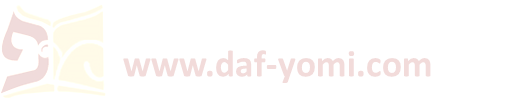 דף טז עמוד ב – דף יז עמוד א
רבי בתר צלותיה אמר הכי: 
יהי רצון מלפניך ה' אלהינו ואלהי אבותינו שתצילנו מעזי פנים, ומעזות פנים, מאדם רע, ומפגע רע, מיצר רע, מחבר רע, משכן רע, ומשטן המשחית, ומדין קשה, ומבעל דין קשה, בין שהוא בן ברית בין שאינו בן ברית  -  ואע''ג דקיימי קצוצי עליה דרבי. 

רב ספרא בתר צלותיה אמר הכי: 
יהי רצון מלפניך ה' אלהינו שתשים שלום בפמליא של מעלה, ובפמליא של מטה, ובין התלמידים העוסקים בתורתך, בין עוסקין לשמה, בין עוסקין שלא לשמה, וכל העוסקין שלא לשמה יהי רצון שיהו עוסקין לשמה.
●






●
עמוד א
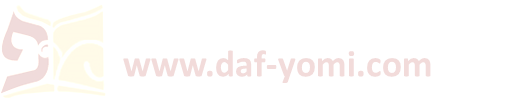 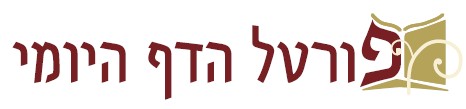 √
דף טז ע"א (שורה 5) – דף יז ע"א (שורה 4)


להתראות בדף יז



ליצירת קשר: 
טל': 054-4931075
דוא"ל: rlshapira@gmail.com